Já jako učitel
VIZE
Jak se vidíte jako učitelé?
Čeho byste chtěli dosáhnout?
Proč studujete učitelství?
Proč jste si zapsali náš předmět?
ZKUŠENOSTI
Jaké jsou vaše zkušenosti s učením?
Máte nějaké zkušenosti s biblioterapií nebo něčím podobným?
OBAVY
Z čeho máte v učení strach?
Co vás nebaví?
Čemu byste se zde v tomto předmětu raději vyhnuli?
Vaše očekávání
Co je podle vás biblioterapie?

Proč jste si tento předmět zapsali a co si z něj chcete odnést? 

Čemu byste se rádi vyhnuli (kromě povinností v rámci ukončení předmětu )?

Cokoliv dalšího?
Co to vlastně je ta biblioterapie?
Nápisy na zdech Alexandrijské knihovny: Čtení je lékem mysli.
Od počátku 20. století se biblioterapie rozvíjí jako součást knihovnictví.
Terapeutický přístup, který využívá literaturu k podpoře duševního zdraví (Suvilehto 2019).
Podstatou biblioterapie je interakce mezi čtenářem a textem, která vede k pozitivní změně v osobní perspektivě čtenáře (Hynes a Hynes-Berry 2018, Lindeman a Kling 1968, Suvilehto 2019).
Dělení biblioterapie
institucionální a klinická biblioterapie X vývojová biblioterapie
Zaměřuje se na jedince (či skupiny) bez konkrétních zdravotních problémů. Slouží k preventivním účelům.
Pomáhá zvládat psychické potíže, vyrovnávat se se stresem.
Podílí se na emocionálním a osobnostním vývoji.
Poskytuje prostor pro uvolnění emocí, relaxaci.
Fáze biblioterapie
Identifikace
Čtenář si uvědomuje paralely mezi sebou samým a textem.
Dochází k navázání emocionálního propojení čtenáře s postavou, prostředím, situací v knize atp.
Katarze
Čtenář plně vnímá propojení s textem, zažívá novou zkušenost.
V rámci katarze pak dochází k uvolnění stresu, emocionální úlevě.
Vhled
Účastníci biblioterapie přijmou zkušenost získanou četbou.
Dochází k porozumění nové situaci, získávají novou perspektivu.
V této fázi se lze zkušeností inspirovat k nalezení řešení problému.
Biblioterapie a…
Dramaterapie
terapeutické cíle
tělesná exprese, divadelní projevy…
Nemusí být propojená s konkrétními texty.
Dramatická výchova
výchovné a vzdělávací cíle
tělesná exprese, divadelní projevy…
Literární výchova
výchovné a vzdělávací cíle
estetický, umělecký zážitek
Když tvořím biblioterapeutickou lekci…
Moje cíle jsou terapeutické (vyrovnání se se stresem nebo nějakým problémem, uvolnění emocí, osobnostní rozvoj atp.)
Literatura je pro mě prostředkem k dosažení terapeutických cílů.
Postupuju v souladu s principy identifikace, katarze a vhledu a obecně principy psychoterapie.
Biblioterapie ve středoškolské výuce
RVP a klíčové kompetence
Jaké je podle RVP gymnaziální vzdělávání? Zapadá do něj biblioterapie?
Rozvíjí biblioterapie nějaké KK?
Průřezové téma Osobnostní a sociální výchova
Stručné PT představte.
Jak byste pomocí biblioterapie rozvíjeli toto PT?
Didaktické trendy
Jak by měla dle dokumentů vypadat současná výuka literatury?
Jak byste to zakomponovali do biblioterapie?
A jak to funguje v praxi?
Co nás čeká?
4. března = Role učitele při biblioterapii
11. března = Vývojová psychologie
18. března = Vývojová psychologie
25. března = Metodika tvorby lekcí
1. dubna = Druhá biblioterapeutická lekce
8. dubna = Minulé lekce pro inspiraci, shrnutí dosud probraného
15. dubna = Společná hodina pro základ tvorby lekcí
22. dubna = Čtecí týden (volno)
Od 29. dubna dále = Prezentace vašich návrhů
Návrhy vašich lekcí
Vytvoříte si skupinu o ideálně čtyřech lidech. Celkem vás může být maximálně pět skupin.
Ve skupině navrhnete vlastní biblioterapeutickou lekci na libovolné téma.
V závěrečné části semestru si odučíte část své lekce zde v semináři (30 min.).
Následně stručně představíte východiska a zbytek lekce + reflexe(20 min.).
Pokud budete chtít, můžete si zkusit svou lekci odučit na praxích (individuální domluva).
Vraťte se ke svým očekáváním…
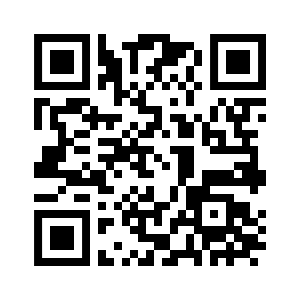 Doporučená literatura
AFOLAYAN, Johnson A.: Documentary Perspective of Bibliotherapy in Education. Reading Horizons: A Journal of Literacy and Language Arts, 1992, roč. 33, č. 2, s. 137–148. Dostupné z: https://scholarworks.wmich.edu/reading_horizons/vol33/iss2/5/ 
CARDENAS, Marry Ellen: Bibliotherapy: Good book or media selection plus a definite goal. 1980, ERIC Document Reproduction Service No. ED 191 484. 
HYNES, Arleen McCarty a Mary HYNES-BERRY: Bibliotherapy: The Interactive Process: A Handbook. London: Routledge, Taylor & Francis Group, 2018. 
JACKSON, Marilyn N. Malloy: Bibliotherapy Revisited: Issues in Classroom Management. Developing Teachers’ Awareness and Techniques to Help Children Cope Effectively with Stressful Situations, Mangilao, Guam: M-m-mauleg Publishing, 2006.
LINDEMAN, Barbara a Martin KLING: Bibliotherapy: Definitions, uses and studies, Journal of School Psychology, 1968, roč. 7, č. 2, s. 36–41. 
MOKRÁ, Marie a Jan KŘEČEK: Biblioterapie v pedagogické praxi. Komenský, 2019, roč. 143, č. 3, s. 37–43. 
MOKRÁ, Marie, Tamara VALEŠOVÁ a Jan KŘEČEK: Biblioterapie ve výuce literatury na středních školách. Bohemica Litteraria, 2022, roč. 25, č. 2, s. 95–125. 
MONROE, E. Margaret a Rhea J. Rubin: Bibliotherapy: Trends in the United States. Libri, 1975, roč. 25, č. 2, s. 156‒162.
SUVILEHTO, Pirjo: We Need Stories and Bibliotherapy Offers One Solution to Developmental Issues. Online Journal of Complementary & Alternative Medicine, 2019, roč. 1, č. 5. Do-stupné z: https://irispublishers.com/ojcam/pdf/OJCAM.MS.ID.000523.pdf 
VUKADIN, Milica: Developmental Bibliotherapy in Storytelling with Very Young Learners. In: Zbornik radova Književnost za decu u nauci i nastavi. Ed. Jelena Spasić. Fakultet pedagoških nauka, Univerziteta u Kragujevcu, Jagodina 2022, s. 289-313. Dostupné z: https://doi.ub.kg.ac.rs/doi/zbornici/10-46793-kdnn21-289v/